Adoption Program Introduction Internal client email to employees
ADOPTION PROGRAM
PROCESS
Adoption Program Introduction Internal client email to employees
Executive Endorsement Video(optional)
ADOPTION PROGRAM
PROCESS
Adoption Program Introduction Internal client email to employees
Executive Endorsement Video(optional)
Launch Learning SeriesPortal issues email to employees
ADOPTION PROGRAM
PROCESS
Adoption Program Introduction Internal client email to employees
Executive Endorsement Video(optional)
Launch Learning SeriesPortal issues email to employees
Learning Moment VideosRetention Quiz attached
ADOPTION PROGRAM
PROCESS
Adoption Program Introduction Internal client email to employees
Executive Endorsement Video(optional)
Launch Learning SeriesPortal issues email to employees
Notifications(portal emails) Links to exercises
Learning Moment VideosRetention Quiz attached
ADOPTION PROGRAM
PROCESS
Retention Path2-3 exercises issued over 2-4 week duration – MC and essay questions
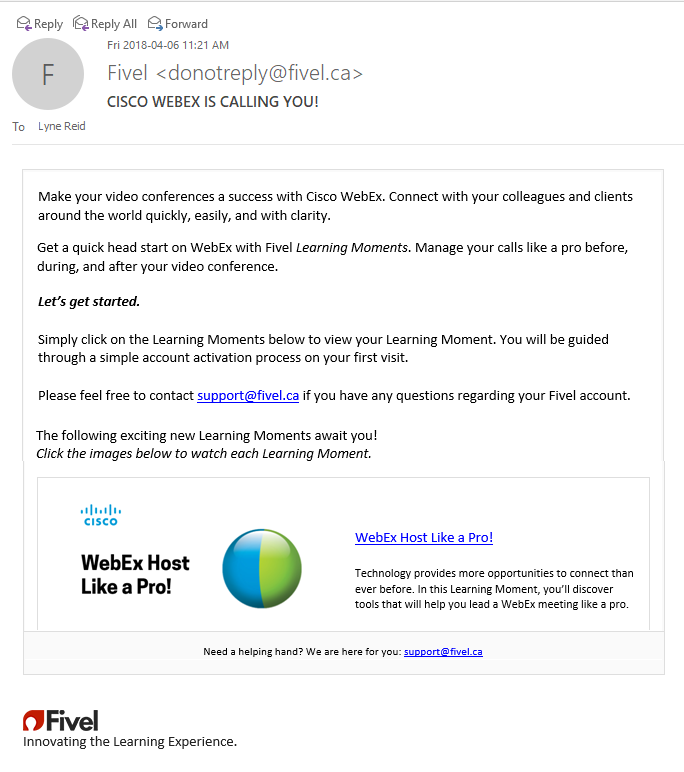 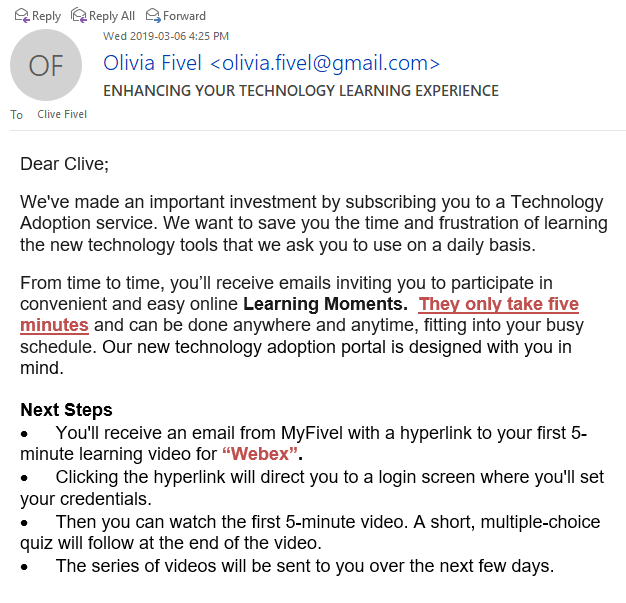 ADOPTION 
PROGRAM 
INTRO
ENHANCING YOUR TECHNOLOGY LEARNING EXPERIENCE
EXECUTIVE 
ENDORSEMENT
VIDEO
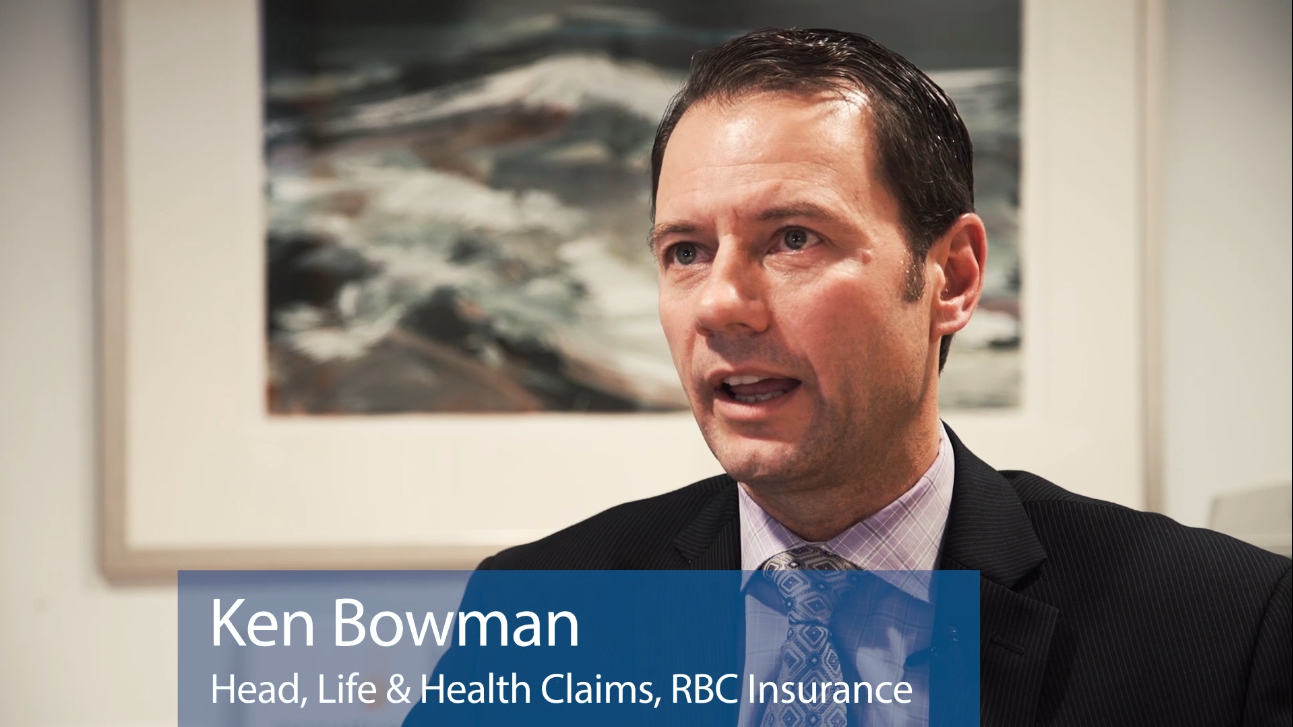 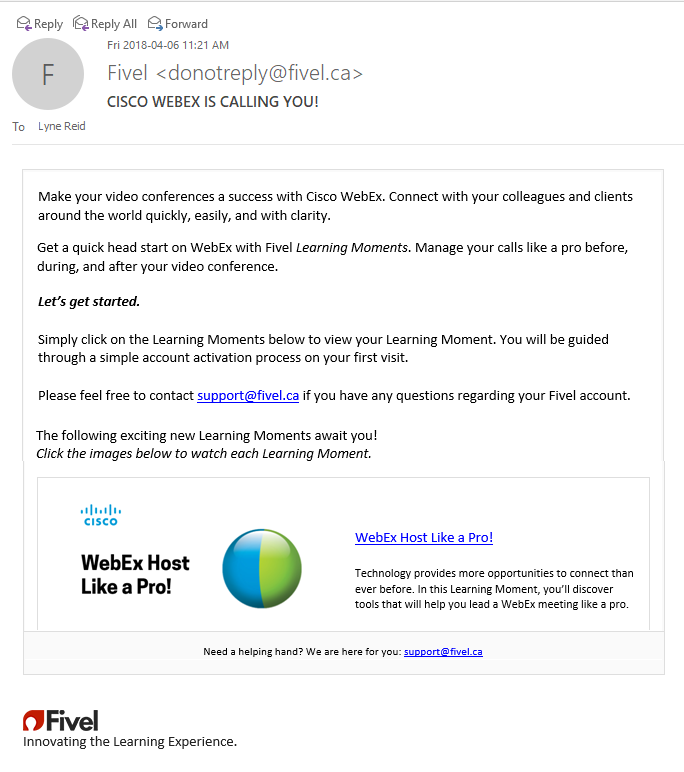 LAUNCH LEARNING SERIES
Instructions
Clickable graphic link to access learning moments
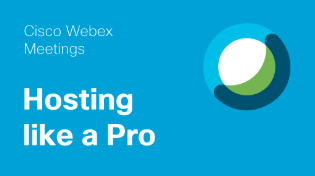 LEARNING MOMENTVIDEOS
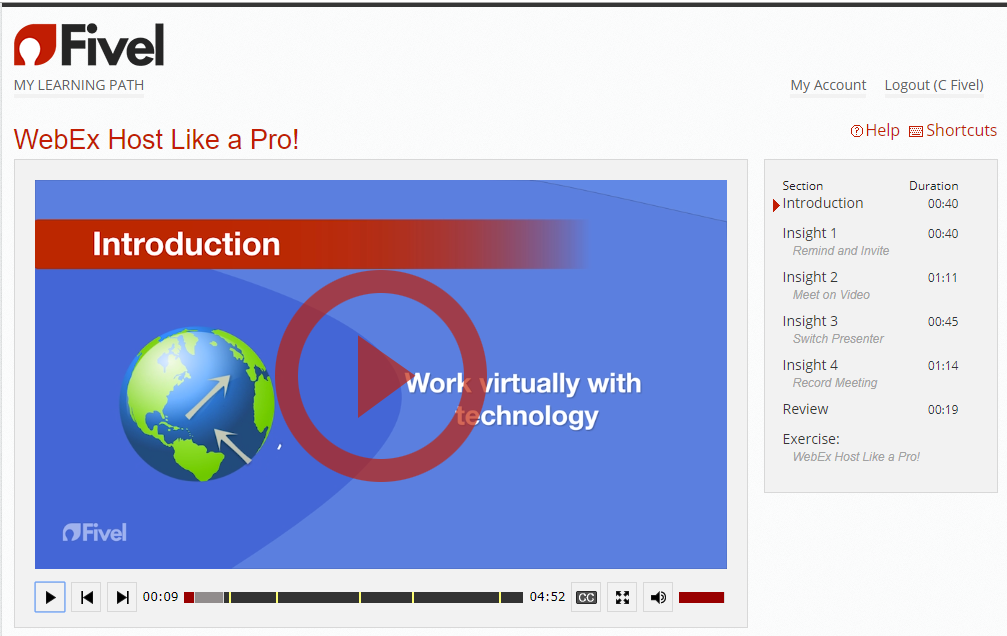 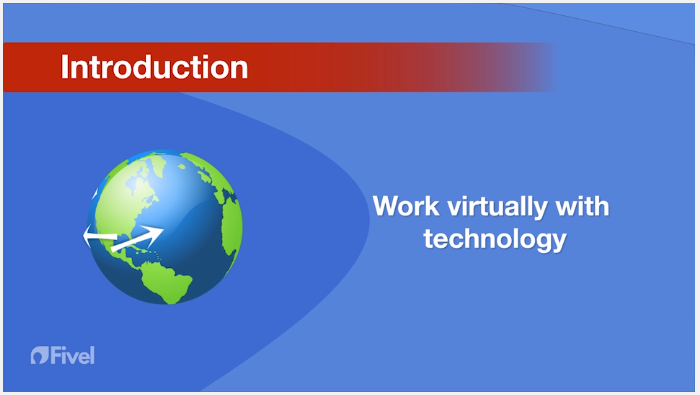 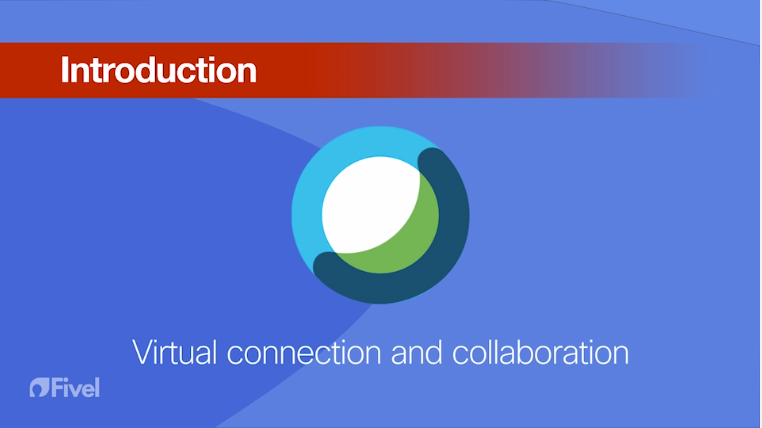 Animation, graphics,images, symbols, any movementto keep the learner’s attention and enhance their ability to learn
RETENTION PATH
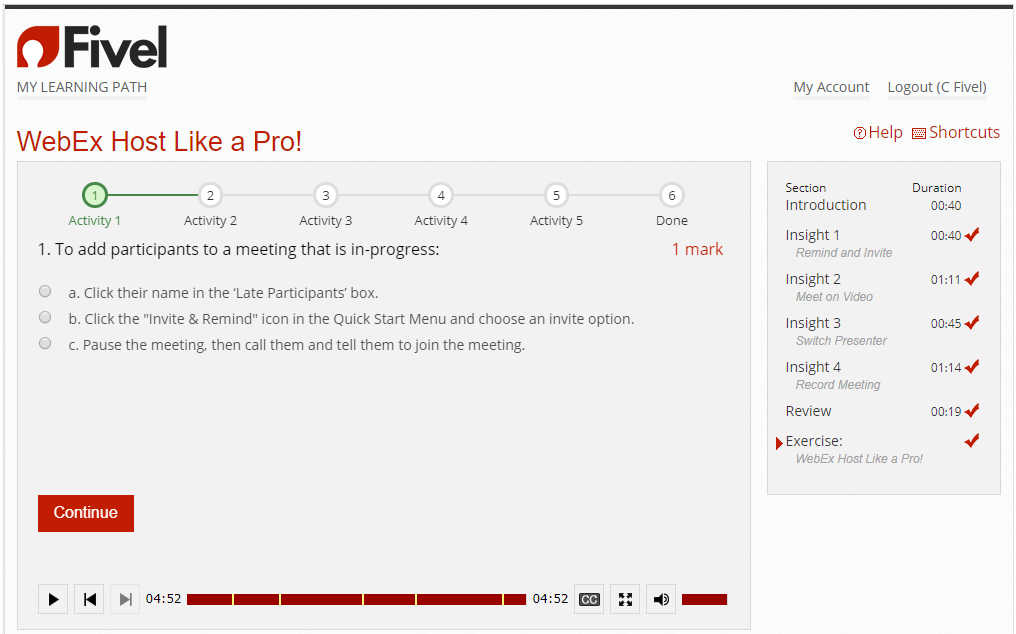 Get the learner to recognize, and recall the main points from the module
RETENTION PATH
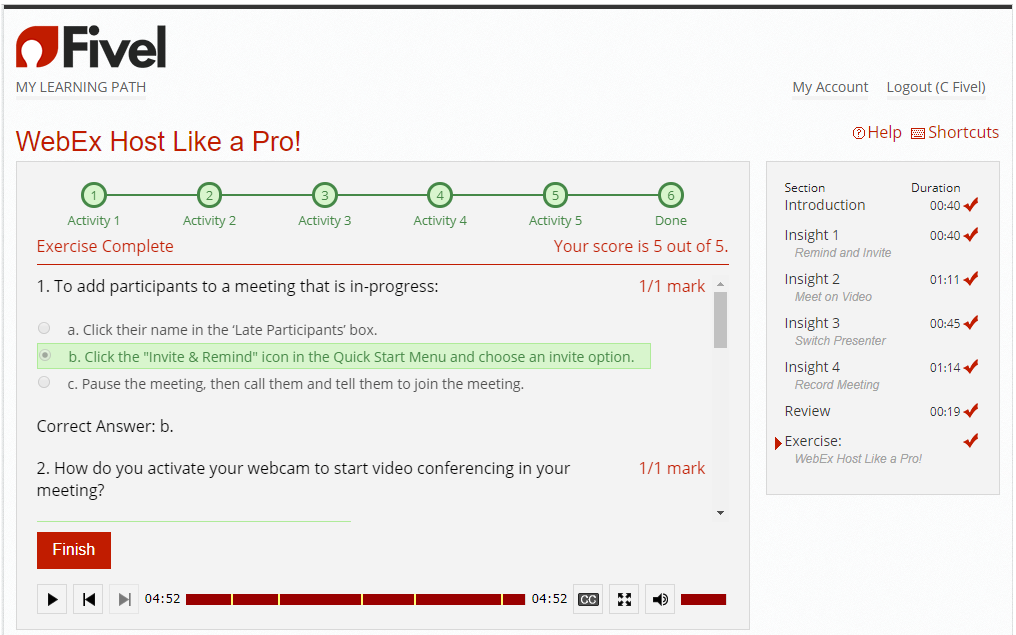 Directly after completing the module
Multiple Choice or True/False question format
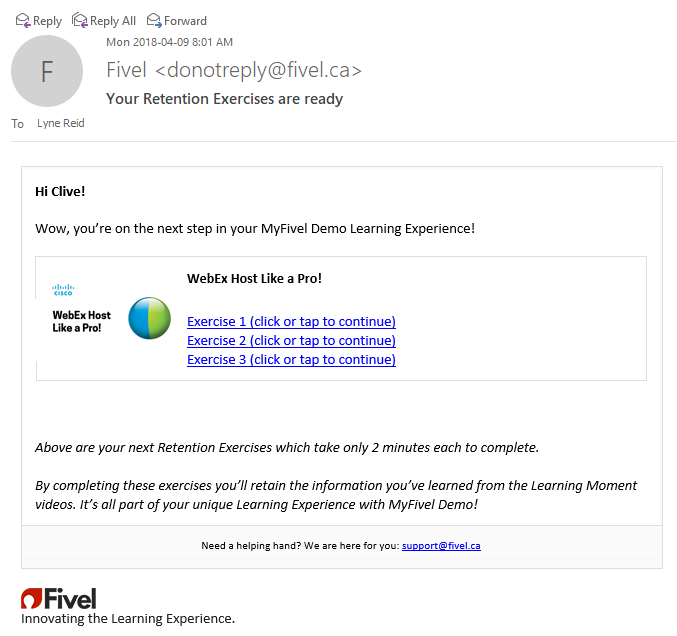 RETENTION PATH
Designed to activate long term memory 
Repetition – each recall provides an additional access route to the memory
Spaced Retrieval – increases memory encoding
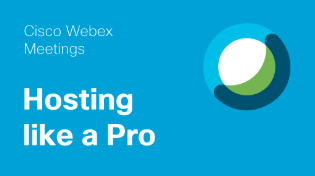 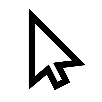 RETENTION PATH
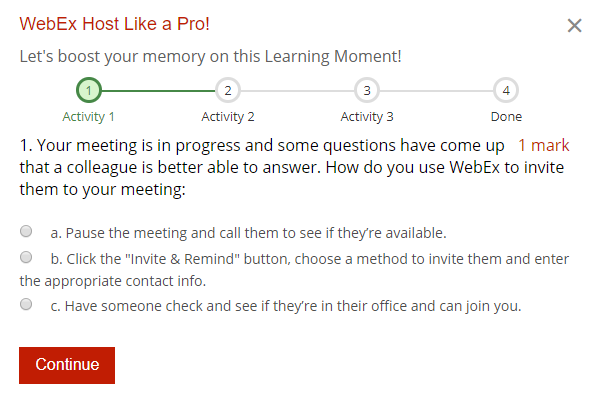 Exercises issued over 2-4 week duration
To get the learner to apply the knowledge into a hypothetical, real life situation
Scenario-based Multiple Choice, True/False, and Matching questions
FIVEL ANALYTICS
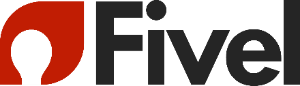 Detailed Report
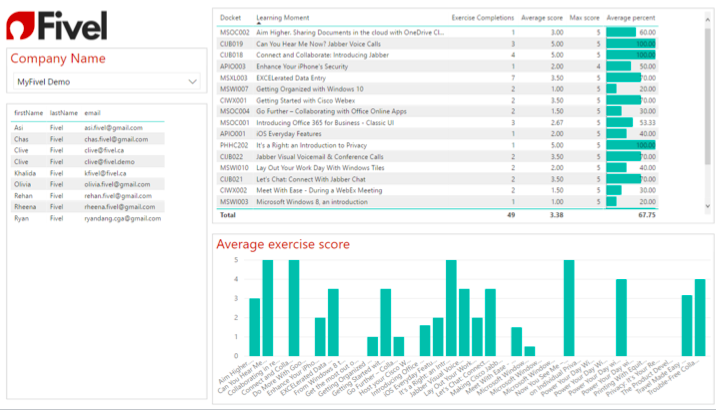 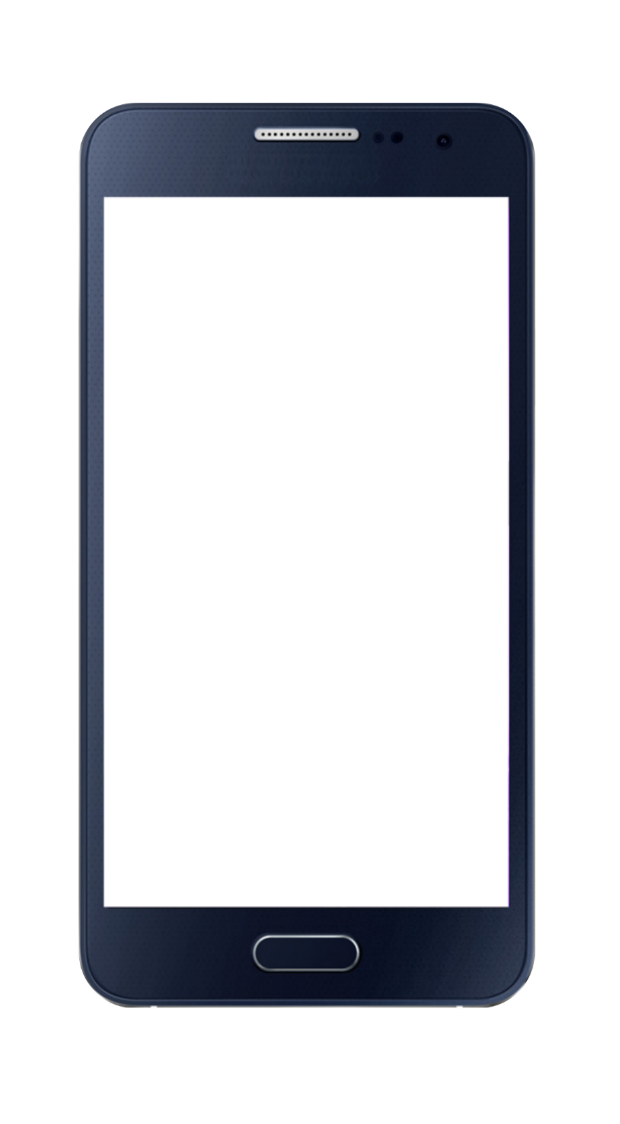 LOCATION 
TAGS
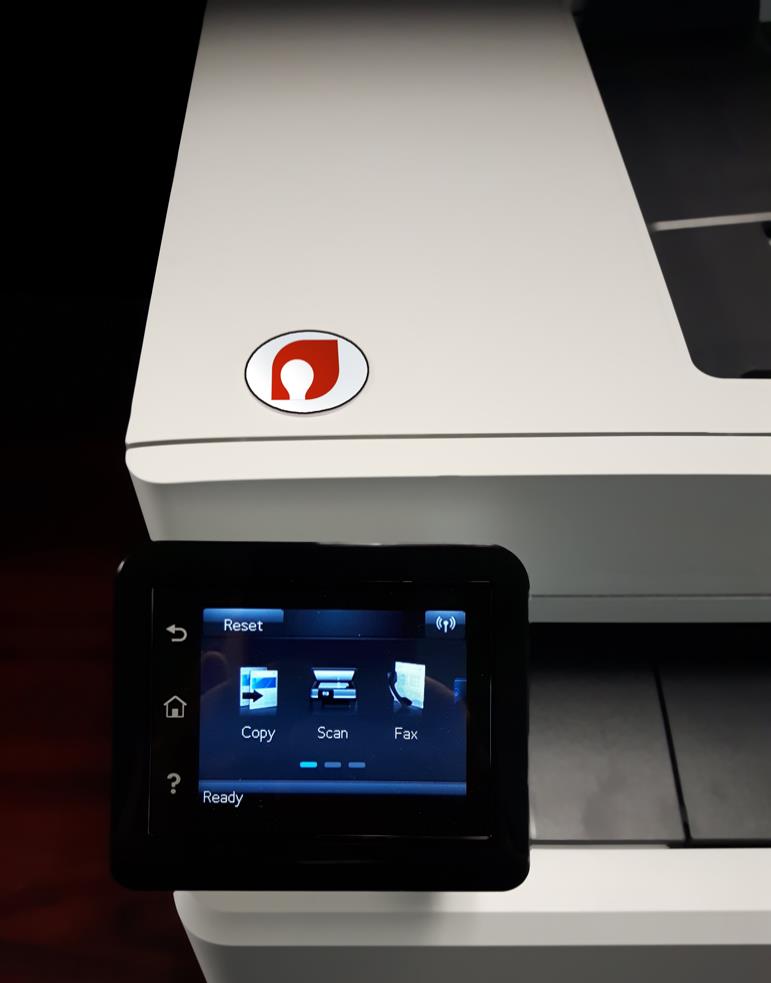 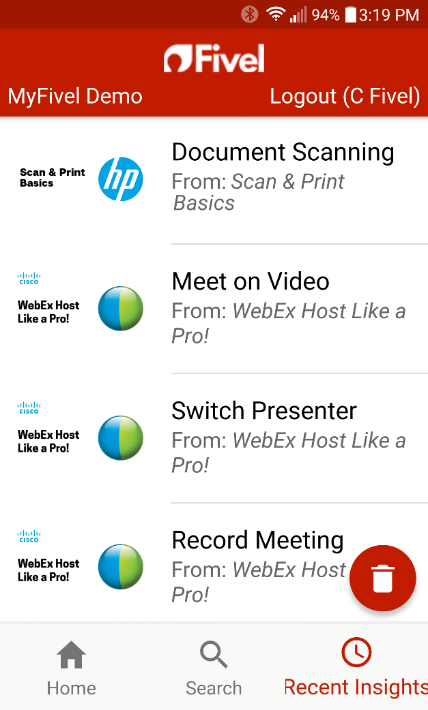 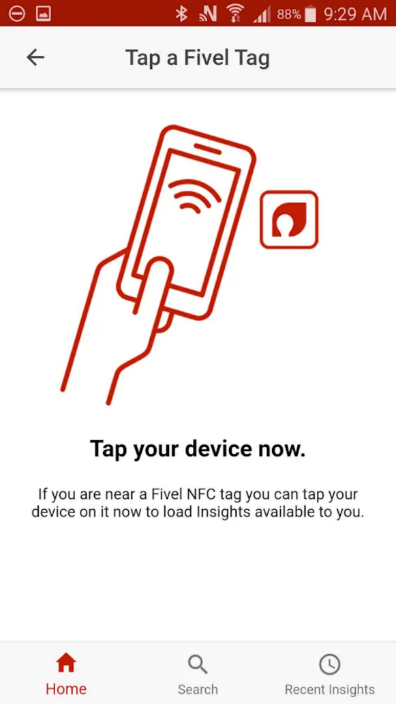 Fivel’s GetIT app, beacons and NFC tags 

Enable users to access specific insights on their mobile devices
Provides information to the user exactly when it’s needed
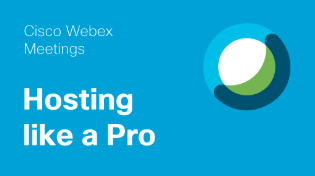 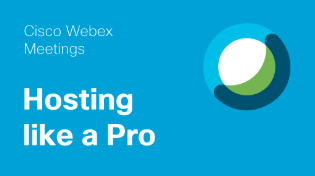 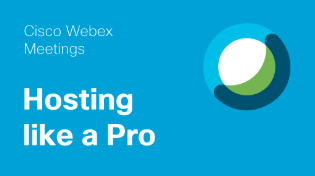 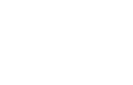 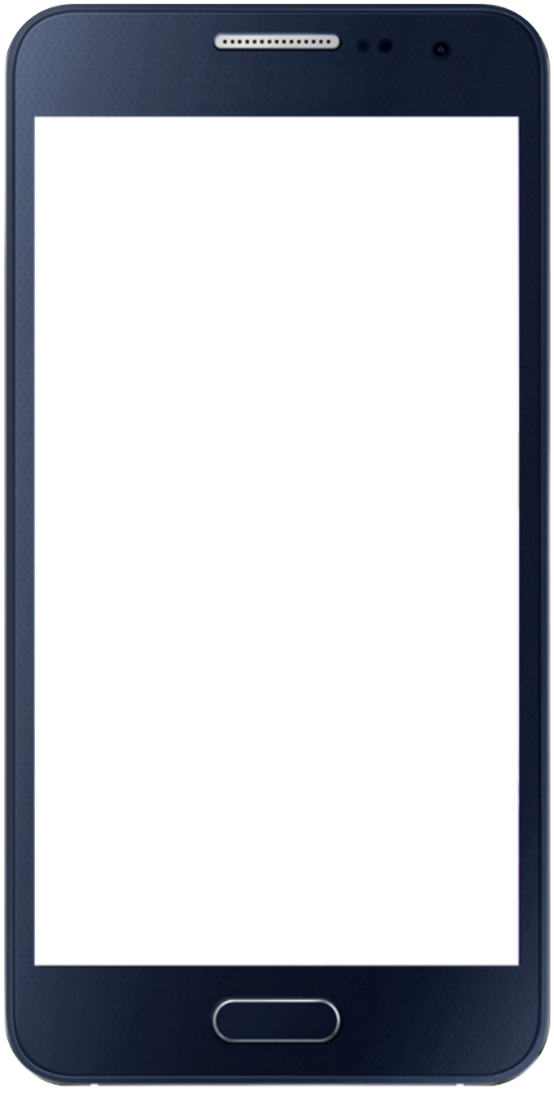 MOBILE 
ACCESS
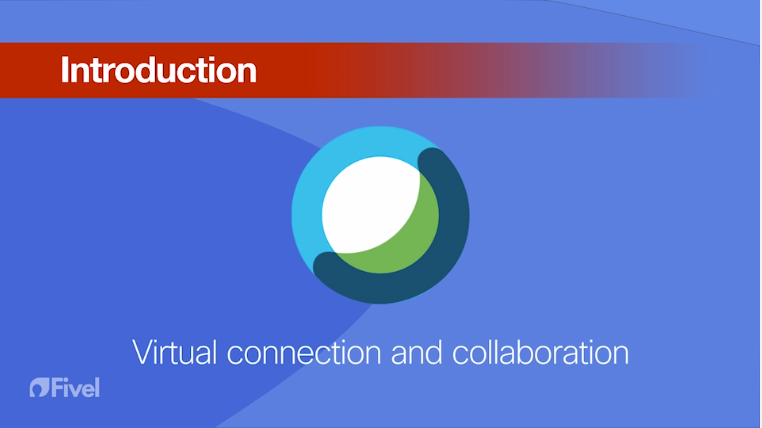 Accessible for a learner’s preference and time constraints
Scalable for all devices based on screen size, platform, and orientation
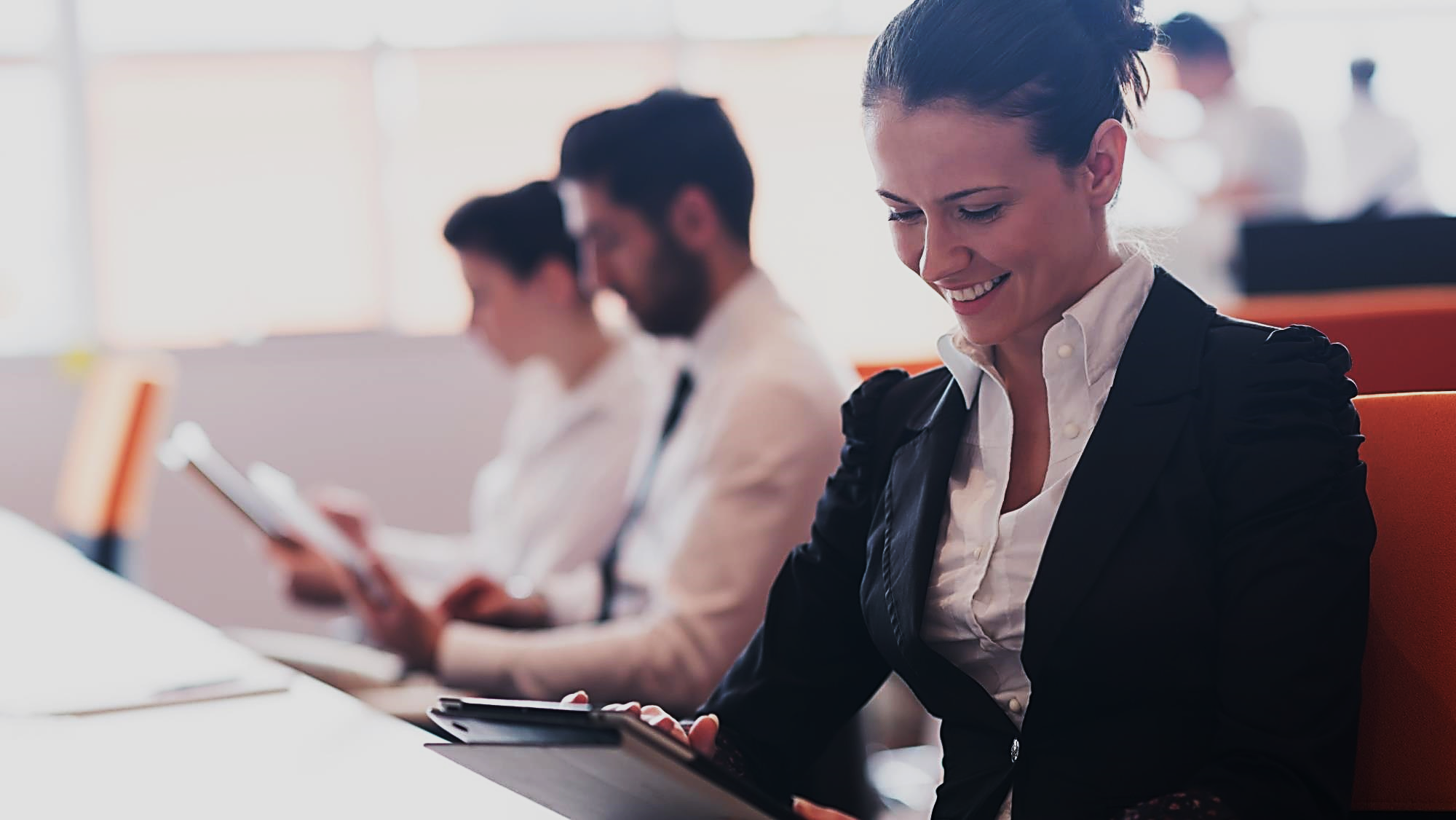 TRAINING 
is an event. 

USER ADOPTION 
is an outcome.
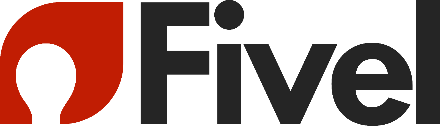